Урай
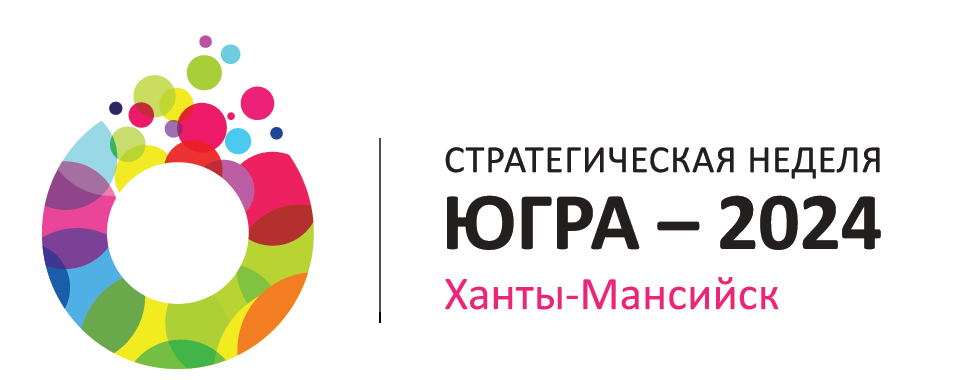 Группа 1.
Демография
Урай
Предложения, принятые в итоговый протокол:
 
- Повышение качества продуктов питания, запрет на изготовление аналогов, изготовление продуктов питания в строгом соответствии с ГОСТом, изменение/преобразование системы контроля за продажей пищевой продукции.
- Внедрение производственной гимнастики на предприятиях, в учреждениях.
- Ежегодное обязательное высококачественное углубленное медицинское обследование граждан с применением системы оценки предоставленной услуги.
- Организация в школах групп полного дня пребывания с обязательным включением  занятий спортом.
- Снижение ипотечной ставки для семей до 2%.
- При строительстве многоквартирных домов предусмотреть строительство спортивных залов.
 
Иные предложения:
- Пропаганда на телевидении, в кинотеатрах, сети Интернет, в том числе социальных сетях спортивных программ, интервью со спортсменами.
- Организация волонтерского движения по занятию спортом (спортивными мероприятиями) для людей пенсионного возраста.
- Оборудование дворов на летний период (спортивные тренажеры, столы и скамейки, шахматные доски), создание разновозрастных спортивных площадок в каждом дворе, парков «Здоровья» в каждом поселении (или Парк Долголетия).
- Организация волонтерского движения среди подростков для помощи молодым мамам. 
- Строительство частных детских садов и центров раннего развития детей (для г.Урай)
Цифровая экономика
Предложения, принятые в итоговый протокол:
 
- Внедрение универсальной личной карты с привязкой к порталу госуслуг, расширение возможности госуслуг во взаимодействие с банками, здравоохранением и т.д. (все документы гражданина на одном носителе, в том числе банковские карты), возможность использования универсальной личной карты виртуально (без необходимости иметь ее при себе через выход с мобильных устройств или компьютера в учреждении на портал госуслуг).
- Раннее выявление детей, имеющих способности к IT- технологиям и организация их дальнейшего специализированного обучения в школе, колледже, институте и т.д.
- Создание условий для развития IT- инфраструктуры (строительство высокоскоростных сетей, закупка оборудования).
 
Иные предложения:
- Исключение бумажного документооборота во всех предприятиях и учреждениях.
- Робототехника как альтернатива человеческого ресурса (такие профессии как вахтер, строж и т.п.).
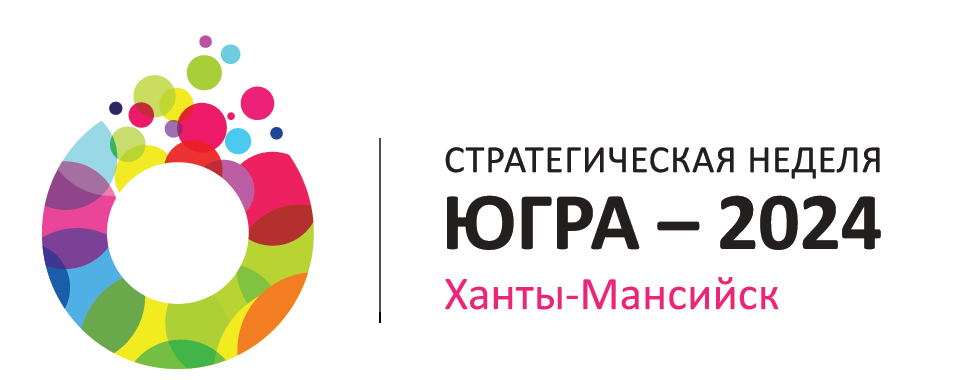 Группа 2. 
Здравоохранение
Предложения, принятые в итоговый протокол:
1. Создание и введение в действие государственной системы мониторинга основных показателей жизнедеятельности человека с применением он-лайн технологий, основанных на:
- внедрении «гаджетов здоровья» (обязательное использование электронных систем исследования (ручной браслет, считывающий информацию показателей человека (пульс, давление и т.д.) и передающий в медицинские центры при критических показателях);
- базах данных;
- квалифицированной диагностике.
2. Внедрение системы эффективных контрактов для медицинских работников всех уровней.
3. Увеличение нормативного количества узких специалистов на 1000 чел.
4. Организация работы медицинских учреждений  на принципах конкурентности (на базе ДМС), а также предоставление возможности выбора медицинского учреждения на базе ОМС.
5. Модернизация национальной системы диспансеризации населения с учетом распространенных заболеваний, создание единой  электронной базы  данных медицинских карт, объединяющих профосмотры, лечебный прием, диспансеризацию. Исключение формализма при профосмотрах. 
 
Иные предложения:
 
1. Формирование  культуры здорового питания и  вкусовых рецепторов, исключающих излишнее содержание сахара, соли (с младенчества).
2. Развитие страховой  медицины с ранжированием по группам риска (курение, прием алкоголя, избыточный вес, не связанный с заболеваниями).
3. Формирование престижа медицинских профессий
4. Внедрение он-лайн приемных для оказания первичных консультаций.
5. Разработка  новых эффективных и современных методов и форм санпросветработы.
6. Увеличение количества бюджетных мест в медицинских вузах с целевым распределением  по окончании учебы (не менее 5-ти лет).
7. Отбор учащихся, склонных к медицинской деятельности на стадии олимпиад по биологии и химии, привлечение их к летнему трудоустройству, профессиональным навыкам со школьной скамьи.
8. Ужесточение контроля за безрецептурной продажей лекарственных препаратов.
9. Ужесточение контроля за производством лекарственных препаратов.
Урай
Международная кооперация и экспорт
Предложения, принятые в итоговый протокол:
1. Создание, развитие национальных брендов продуктов здоровья, увеличение ассортимента производства российских продуктов и товаров, внедрение их в мировые продажи в рамках сетевого маркетинга.
2. Объединение производителей однородных товаров и услуг в корпорации и картели, развитие кооперации.
3. Развитие  сети современных автомобильных  дорог и логистических центров. В  ХМАО необходимо строительство дороги Тюмень-Междуреченский-Урай- Нягань -Приобье  для разгрузки трассы Тюмень –Уват- Салым. 
 
Иные предложения:
 
1. Производство национальных конкурентоспособных товаров народного потребления для экспорта (возрождение сбора дикоросов со школьной скамьи).
2. Расширение практики проведения выставок товаров с применением потенциала цифровых технологий.
3. Создание системы региональных конкурсов среди производителей товаров и услуг  с последующим продвижением их на общероссийский и мировой уровень.
4. Приведение пограничных городов к европейскому уровню чистоты, порядка, ухоженности и комфорта – помнить, что это первый взгляд на лицо страны.
Группа 3. 
Образование.
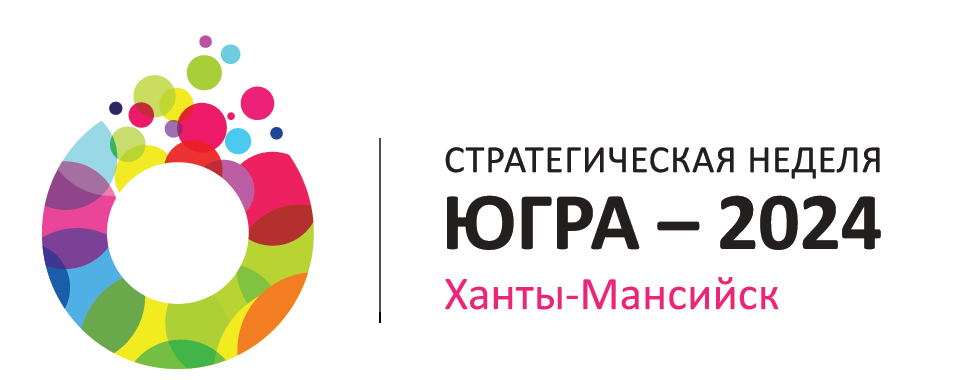 Предложения, принятые в итоговый протокол:
 
1. Создание академической среды в учебном заведении (лаборатории, система написания исследовательских работ, академические библиотеки).
2. Реформирование системы наставничества: освобождение наставника в период наставничества от основной работы, стимулирование оплаты труда.
3. Увеличение количества практических часов для студентов, обучающихся в учебных заведениях профессионального образования, в том числе включение в трудовой стаж работы времени нахождения лица на практике.
4. Формирование цифровых институтов во взаимосвязи с финансовыми институтами, обеспечивающими инфраструктуру образования.
5. Формирование нормативно-правовой базы, обеспечивающих зачет образовательных результатов обучающегося, полученных в неформальном образовании, в том числе в цифровых образовательных средах при текущей и итоговой аттестации.
6. Рассмотрение возможности стимулирования инновационной деятельности и лучших практик в организациях дополнительного образования.
7. Введение разных форм оценки. Должны быть разработаны новые методы оценки образовательных результатов, в том числе метапредметных. Необходимо отслеживать прогресс достижений учащихся относительно внутренней шкалы его личного индивидуального роста над самим собой.
8. Введение индивидуальных учебных планов. Индивидуализация образования должна проявляться в создании условий для самореализации каждого ученика и развитии форм профориентации. 
9. Создание непрерывной системы заказа «Предприятие = учебное заведение» с анализом потребности в специалистах.
Иные предложения: 
 
1. Создание образовательной среды изучения иностранного языка на стадии дошкольного возраста – Развитие разговорной речи.
2. Возвращение устного экзамена и т.п. – переход от системы тестирования при проверке знаний учащихся к системе устного изложения ответа (70 / 30%).
3. Создание в учебных заведениях национальных месячников, фестивалей.
4. Разработать и реализовать проекты по отработке новых эффективных управленческих моделей и организационно-финансовых механизмов управления деятельностью образовательных организаций на уровне субъектов РФ (региональное учредительство).
5. Разработка нормативно-правовой базы, регламентирующей активное вовлечение школ в развитие локальных территорий через совместное создание социальных проектов, актуальных для местных сообществ (сетевое взаимодействие не только межу ОО, но и между образовательными организациями и предприятиями, "расшколивание" образования).
6. Развитие современной цифровой инфраструктуры, позволяющей педагогам осваивать педагогические технологии и техники.
Урай
Безопасные и качественные автомобильные дороги
Предложения, принятые в итоговый протокол:
 
1. Развитие и внедрение контрактов жизненного цикла.
2. Развитие МУП, ГУП по дорогам с передачей объектов, в том числе строительство дорог.
3. Разделение потоков движения на дорогах (автомагистраль, велосипед, пешеход), исключая их пересечение.
4. Увеличение гарантийного срока эксплуатации дорог до 10 лет.
5. Установление единых требований и подходов между всеми городами в ПДД, единый подход к скоростному режиму, знакам, что приведет к эффективному расходованию средств бюджета.
6. Установление ограничения для внесения изменений и поправок в законодательство в отношении эксплуатации дорог, ПДД – не менее 10 лет.
 
Иные предложения: 
 
1. Передача дорог по территориальным уровням власти в единый дорожный фонд.
2. Разработка единого ГОСТа для дорог, внедрение инновационных технологий при строительстве и реконструкции дорог (использование вторичного сырья).
3. Увеличение штрафов за нарушение ПДД пешеходами.
4. Повышение качества придорожного сервиса.
5. Ограничение остановок на трассах.
Группа 4.
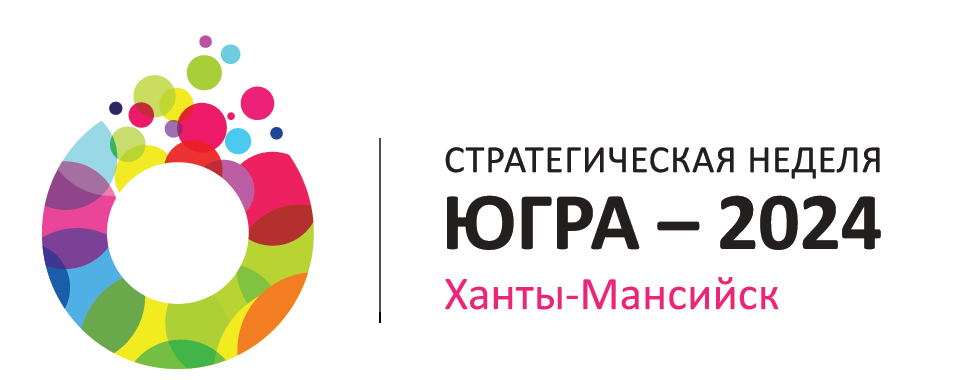 Жилье. Городская среда
Предложения, принятые в итоговый протокол:
 
- Сотрудничество с кредитными агентствами (расширить возможности привлечения иных кредитных организаций);
- На федеральном уровне установление снижения процентной ставки по ипотечным кредитам до 2-3%;
- Снижение процентной ставки по кредиту для застройщика/компенсация процентов по завершению строительства/поэтапное снижение процентной ставки по кредиту для застройщика при успешной и благонадежной деятельности;
- Пилотный проект в городе Урай – «Местный сбор на благоустройство» (1% ФОТ на предприятиях города, за исключением малого бизнеса):
а) информирование, агитация, реклама;
б) реализация демо-проекта (благоустройство какой-либо территории общего пользования с масштабной PR-кампанией);
в) прозрачность использования и контроль со стороны населения за расходованием полученных средств, он-лайн информирование о расходах;
г) награждение почетным знаком «Я помог городу!»;
д) Внедрение административного ресурса в отношениях муниципалитет – сетевой магазин.
 
Иные предложения:
 
Градация (первый, последний этаж ниже по стоимости) стоимости жилья в пределах одного объекта (выбор для разных категорий граждан).
Урай
Наука
Предложения, принятые в итоговый протокол:
- Возрождение системы послевузовского распределения;
- Расширение льгот и преференций производителям отечественного высокотехнологичного оборудования;
- Налоговые льготы промышленным предприятиям при внедрении рациональных предложений и новых технологий.
- Создание фонда поддержки научных разработок по принципу «одного окна» для дальнейшего внедрения их в производство на первоначальном этапе на государственном уровне.
Группа 5. 
Экология
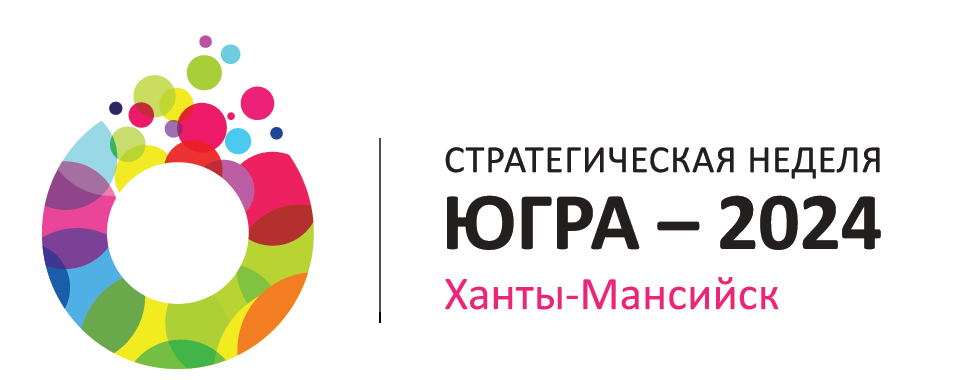 Иные предложения:
 
1. Повсеместные пункты приема  (стекла, пластика, макулатуры, ЖБИ, резины и т.д.) в идеале – сразу на «мини-завод», где сразу производится переработка их до сырья/продуктов.
2. Жесткий контроль за соблюдением условий перевозки ТКО лицензируемым транспортом.
3. Оказывать государственную поддержку создания российского автопрома на альтернативных источниках, в том числе электрических. Создать рынок сбыта по примеру  создания рынка сбыта традиционных российских автомобилей -  бюджетные  организации всех уровней  должны перейти на альтернативный автотранспорт. 
4. Одновременно с развитием  автомобильного транспорта  на электрических источниках  ввести  в нормативные документы требования к созданию парковочных мест с возможностью подключения их для подзарядки (в зоне парковок возле офисов, в зоне парковок возле домов и т.д.). Предложение: сделать «розетку» для подзарядки не стационарной, а пустить поверху трос по типу фуникулера, от которого вниз висят провода с «розеткой» на конце. На земле повторяя форму верхнего «фуникулера» расположена парковка для электромобилей.
5. Усилить пропаганду передвижения на велосипедах, самокатах, роликах, скейтбордах и т.п., (! Таким образом это будет служить достижения еще одной цели национального проекта «Демография» – увеличение продолжительности жизни до 78 лет). 
6. Одновременно,   законодательно,   (а не в качестве  рекомендаций или расчетов)  создать    обязательные   для   всех  (для городских, частных, государственных  дорог)  условия для возможности передвижения данного транспорта: парковки, места передвижения – выделенная дорожка, полоса на проезжей части.  Предусмотреть в правилах внутреннего  распорядка учреждений помещения для возможности переодеться в офисную одежду. Выработать систему мер поощрений (в том числе материальных) за  систематическое использование  альтернативного транспорта.   
7. Экологические паспорта водных транспортных средств (создать возможность для их законного но не осложненного получения).
8. Озеленение точечное и масштабное после  пожаров и т.п.
Урай
Предложения, принятые в итоговый протокол:
1. Расширить сеть мусоперерабатывающих заводов: при каждом объекте накопления отходов  - мусороперерабатывающий завод (большой или маленький). Для создания такой системы:
- внедрение  тщательной сортировки  от всех  производителей отходов;
- разработка  выгодных  технологий переработки, оправдывающих себя на  небольших  объектах  размещения отходов
Предлагаем многофункциональные сортировочные комплексы внедрять возле каждого    объекта накопления. 
2. Возвратить экологические платежи для предприятий из бюджета (предусмотреть механизм возврата как поощрение за работу без нарушений).
3. Снизить  утилизационный сбор для производителей, которые используют вторсырье.
4. Предоставить возможность строительства очистных сооружений предприятиям с последующим возмещением из бюджета на принципах ГЧП, МЧП.
5. Воспитание культуры подрастающего поколения и прежде выработку привычки уже на данном этапе следовать изложенным здесь пунктам.
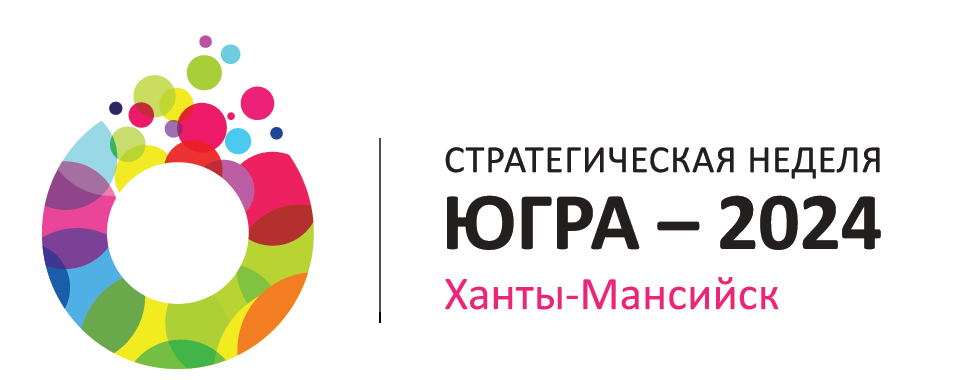 Группа 5. 
Малое и среднее предпринимательство и поддержка индивидуальной предпринимательской инициативы
Урай
Предложения, принятые в итоговый протокол:
1. Понижение налоговой ставки для субъектов малого и среднего предпринимательства.
2. Повышение конкурентоспособности товара на рынке (не высокая цена, хорошее качество) в целях развития «здоровой» конкуренции между субъектами малого и среднего предпринимательства.
3. Рассмотреть возможность выдачи кредитов без %  на первоначальном этапе и с возможностью его возврата через некоторый промежуток времени (когда бизнес уже начнет приносить прибыль).
4. Создание единой системы прайс-листа – открытость данных по товарам. Повсеместно внедренная цифровая платформа, куда вносят всю информацию, как производители так и потребители (юр.лица). Таким образом, налаживается прямая связь: производитель-потребитель. Производитель, публикует что у него есть, сколько, по какой цене и т.п., потребитель (предприятие, завод, и т.п.) при закупе сырья/товара для своего производства видит по средством платформы: что, у кого, за сколько он может взять.  И наоборот.
5. Для крупных предприятий ввести в обязательном порядке условие: часть сырья/продукта закупать у субъектов малого и среднего предпринимательства. Таким образом обеспечив стабильный закуп субъектам, а так же простимулирует последних не снижать уровень качества производимого сырья/товара, чтобы не потерять крупного потребителя.
6. Создание «колхозов» - ключевой целью которых является кооперация.
 
Иные предложения:
 
1. Создание единого центра планирования и прогнозирования производства и потребления (чтобы не было на рынке дефицита и профицита). И производителям заранее давать план: что необходимо и в каких количествах (система заказа).
2. Смягчить критерии отбора субъектов малого и среднего предпринимательства на получение кредитов в банках.
3. Оптимизировать затраты на транспортировку продукции/сырья до потребителя (т.е. на экспорт). Один из способов компенсации (снижения затрат на доставку) – это  централизация доставки. Чтобы с мелких городов свозилась продукция/сырье в более крупные города, а оттуда уже вывозилось дальше.
4. Установить порог (20 млн.р.)– ниже которого, монополистам участие в торгах – запретить!
Группа 6.
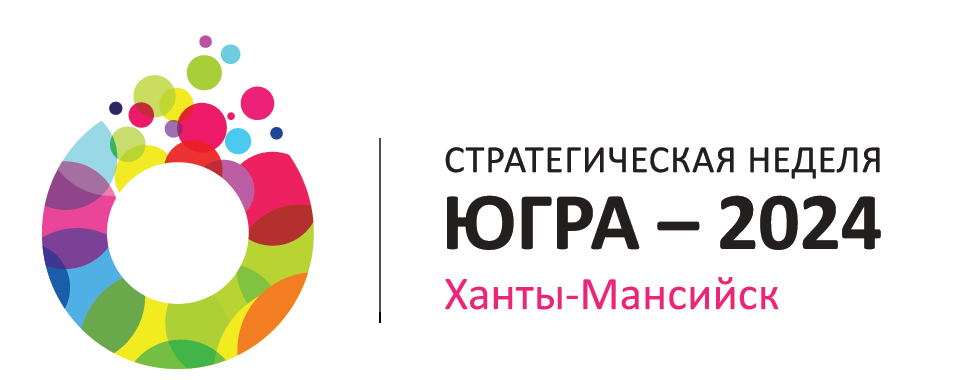 Производительность труда и поддержка занятости
Предложения, принятые в протокол:
 
- Внедрение бережливого производства во все сферы деятельности (отдельные элементы и навыки внедрять в образовательный процесс с 1 класса школ).
- Возмещение расходов (частичная компенсация или льготное налогообложение – «имущественный вычет») предприятиям (индивидуальным предпринимателям) за приобретение (модернизацию) и внедрение современного высокотехнологичного оборудования.
- Установление временного ограничения для внесения изменений и поправок в законодательство – не менее 5 лет.
- Отмена отчетности для индивидуальных предпринимателей, не имеющих работников, а так же переход федеральной налоговой службы на «Проактивные услуги» с использование портала Гослуслуги.ru (уведомления о начислении налогов, с учетом установленных сроков, поступают в личный кабинет индивидуального предпринимателя).
- Отмена 44-ФЗ;
- Упрощение схемы отчетности до возможности заполнять отчетность самостоятельно.
 
Иные предложения:
 
- Внедрение системы поощрений работников на предприятиях по системе Стахановского движения (преимущественное обслуживание оздоровительными путевками, путевки для детей в детские оздоровительные лагеря, билеты на культурные мероприятия, ремонт квартир, ведомственное жилье специалистам, гранты за достижение высоких показателей).
- Создание информационной общедоступной бесплатной базы знаний для повышения квалификации по максимально возможным направления и профессиям.
Урай
Культура
Предложения, принятые в протокол:
 
- Модернизация инфраструктуры учреждений и организаций культуры путем создания культурных кластеров (многофункциональные культурные центры + комфортная городская среда/ общественные пространства). - - Оказание разнопрофильных услуг (досуг, информация, просвещение и т.д.).
- Развитие и пополнение кадрового потенциала отрасли (повышение престижа профессии, возможность обучения в процессе деятельности).
- Создание условий для расширения спектра услуг (в т.ч. платных) досуговых учреждений. Включение в реестр поставщиков услуг по организации досуга (творческие клубы, студии, кружки и т.п.) негосударственного сектора (предприниматели, НКО); отражение информации по пользователям услуг в федеральной статистической отчетности.
- Обязательное посещение школьниками филармонических концертов.
- Обеспечение 100% информатизации библиотек и музеев. 
- Внедрение технологий RFID в библиотеках (система самообслуживания в библиотеке: получение и сдача книги без участия библиотекаря). RFID является способом автоматической бесконтактной идентификации объектов, которая обеспечивается с помощью радиочастотного канала связи.